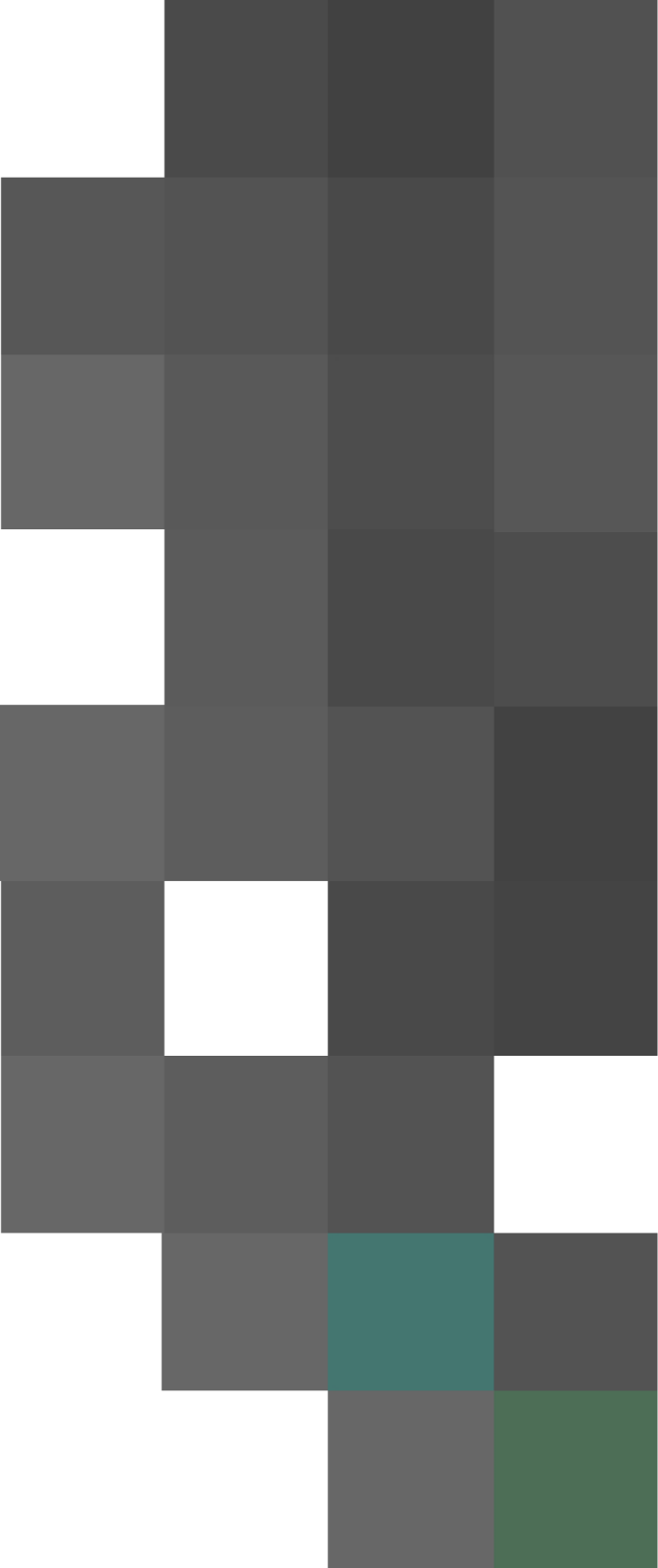 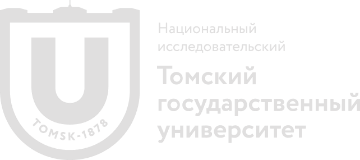 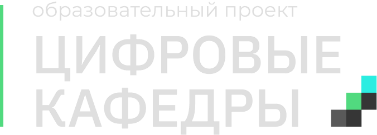 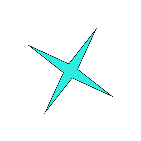 Возможности обучения студентов IT-навыкам в рамках проекта 
«Цифровые кафедры»
Маслова Дарья Александровна,
Директор Центра педагогического дизайна и онлайн-обучения 
Института дистанционного образования
Национального исследовательского Томского государственного университета (ТГУ)
da_maslova@ido.tsu.ru
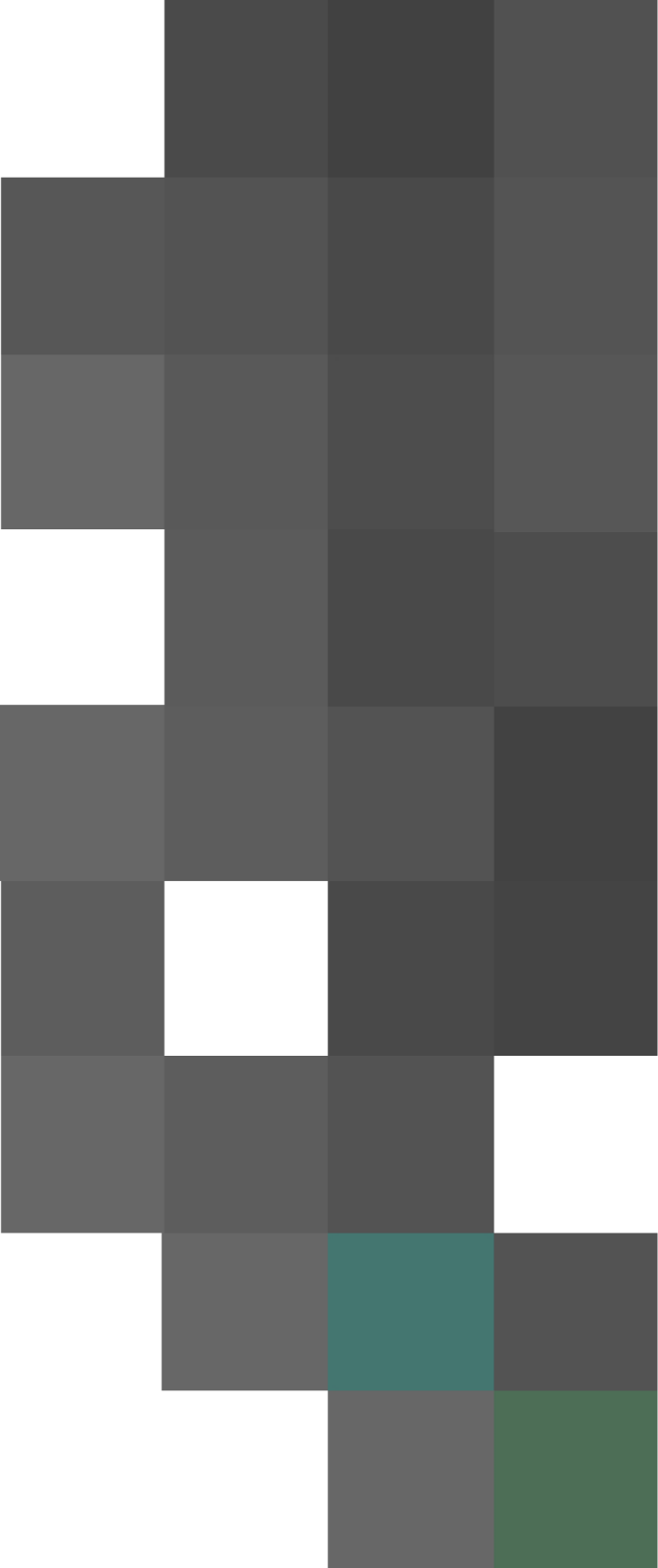 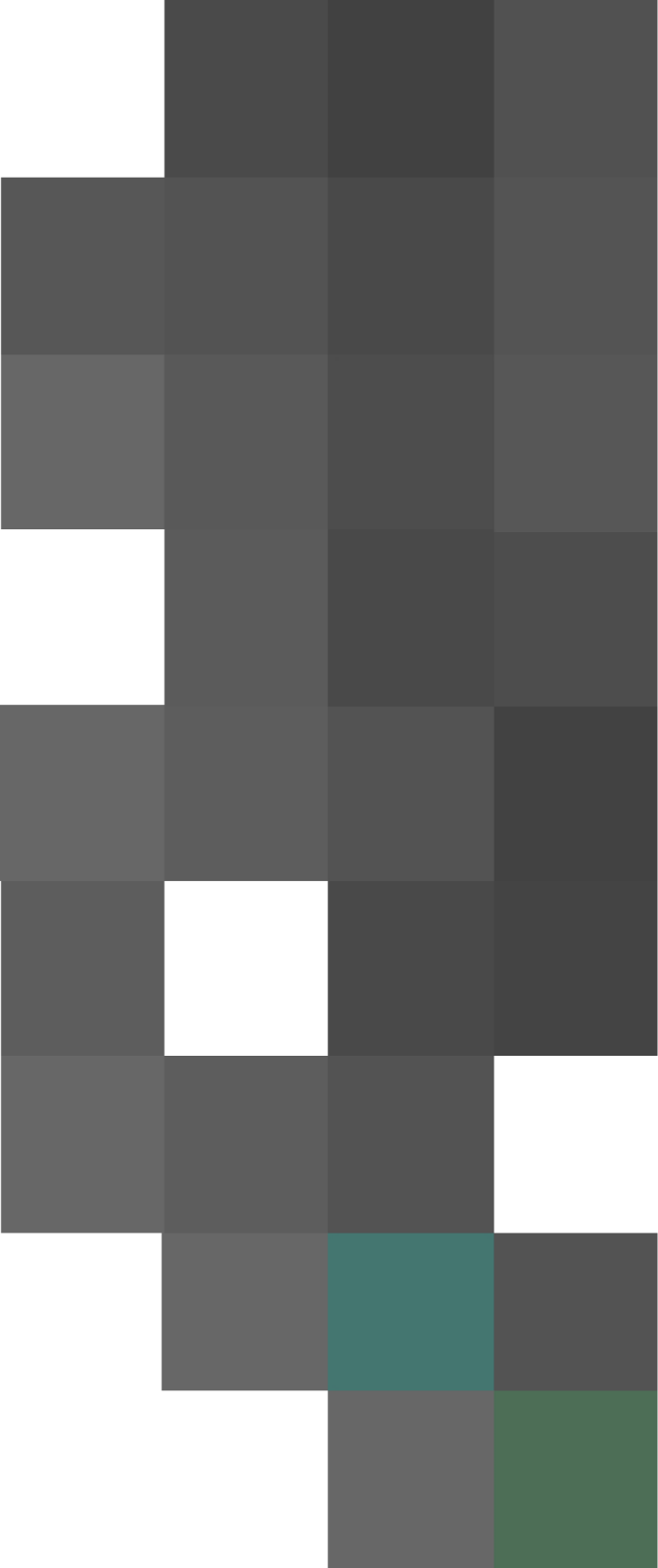 Вызовы
Создание качественных, конкурентоспособных на мировом рынке технологий, рассматривается как потенциал как развитию экономики
Цифровая экономика требует от специалистов  особых компетенций
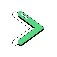 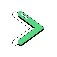 Сегодня важную роль играет технологический суверенитет, растёт запрос на отечественные технологии
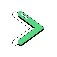 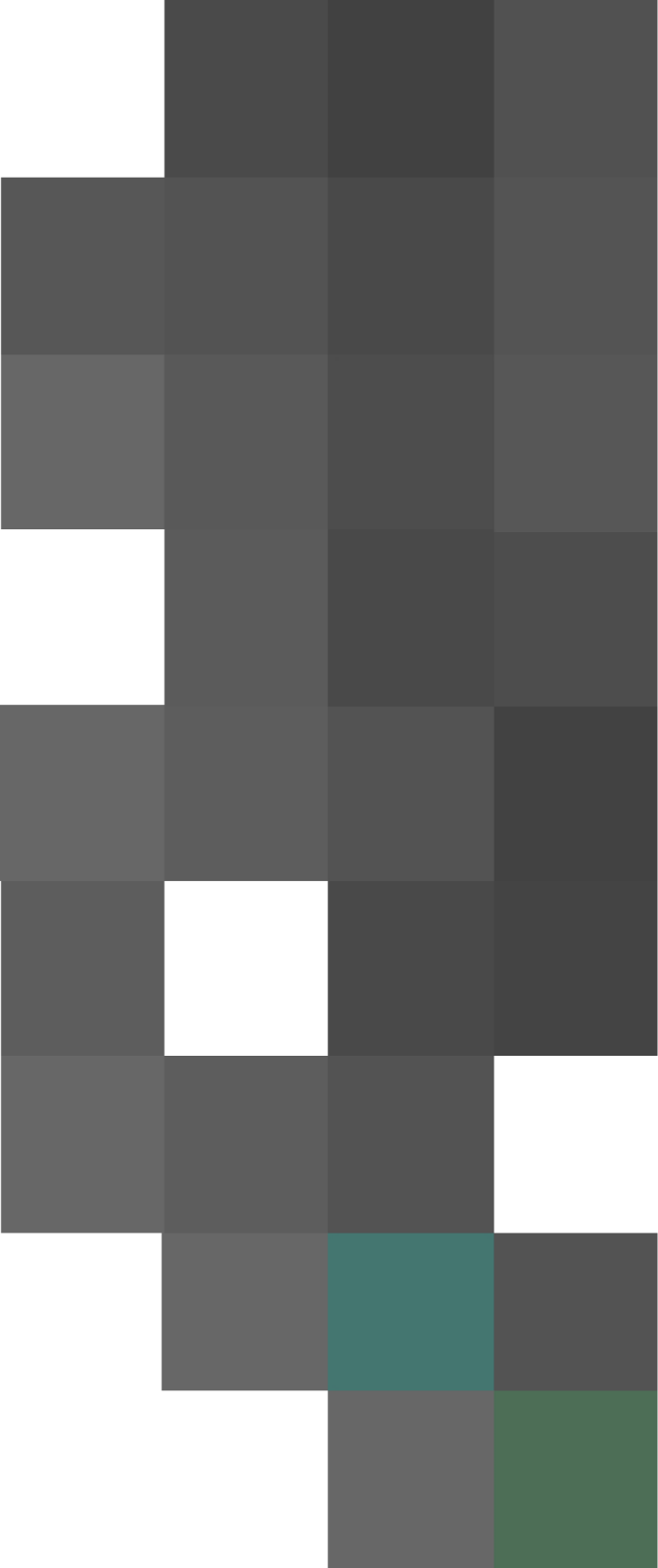 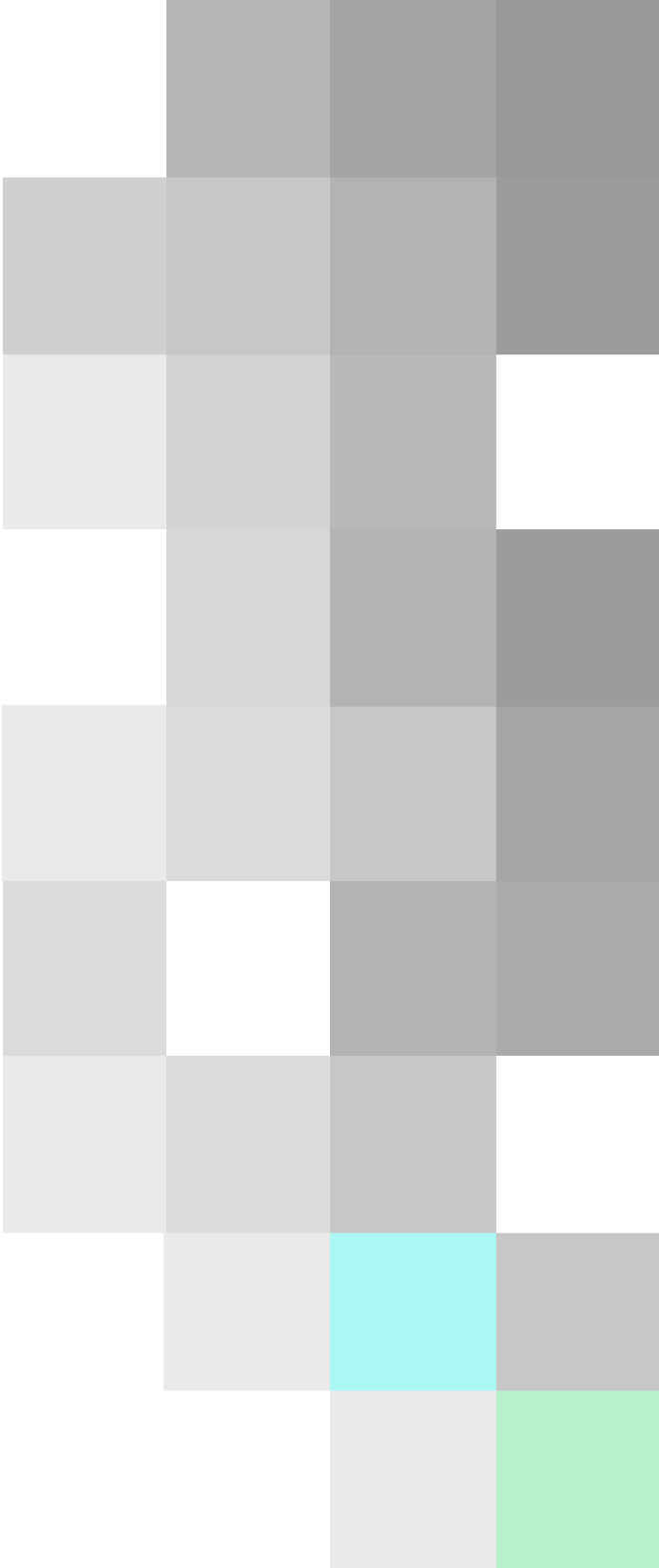 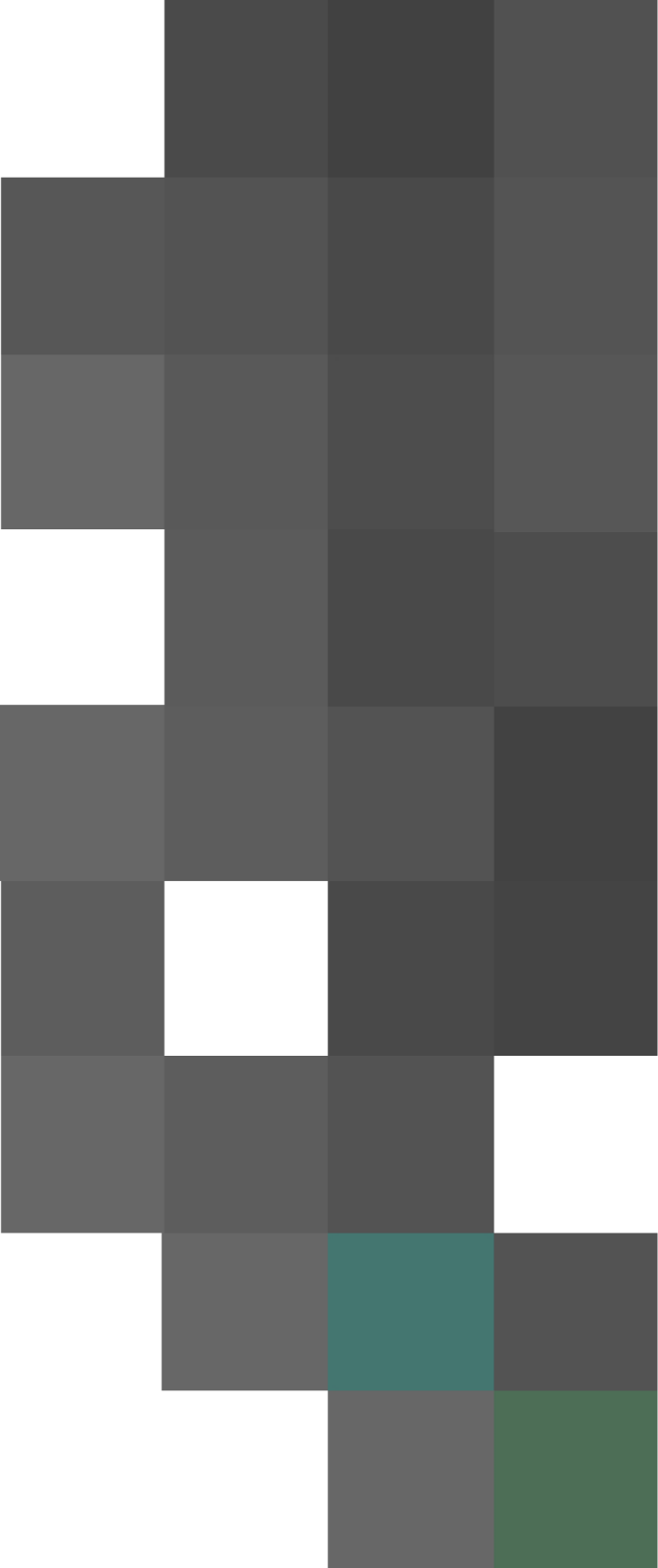 Рамки реализации проекта
«Цифровые кафедры» — это программы профессиональной переподготовки, предусмотренные федеральным проектом «Развитие кадрового потенциала ИТ-отрасли» нацпрограммы «Цифровая экономика Российской Федерации».
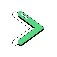 Проект является объектом курирования двух министерств - Министерства науки и высшего образования РФ (Минобр) и Министерства цифрового развития, связи и массовых коммуникаций Российской Федерации (Минцифры)
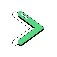 Федеральным оператором реализации данного проекта является Автономная некоммерческая организация высшего образования «Университет Иннополис». Программы реализуются вузами, входящими в программу академического лидерства «Приоритет 2030» (включая ТГУ)
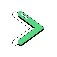 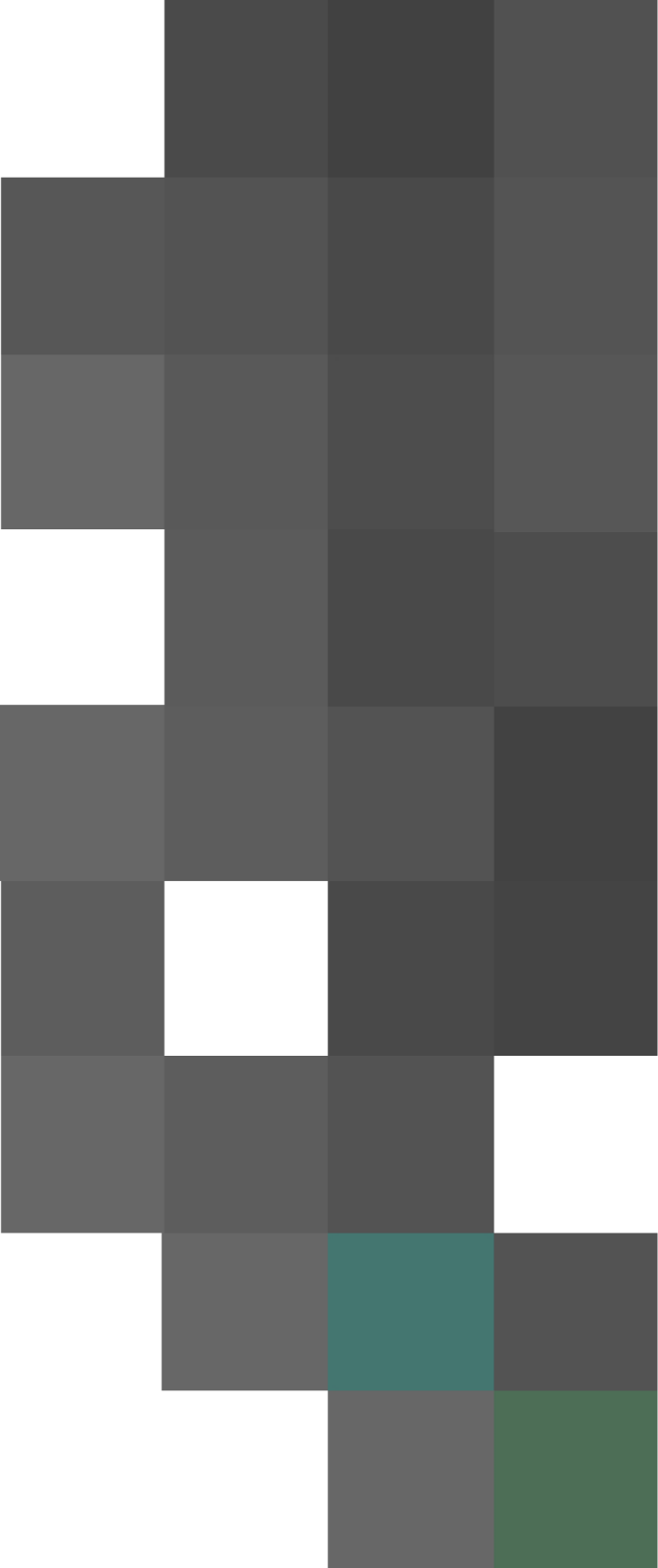 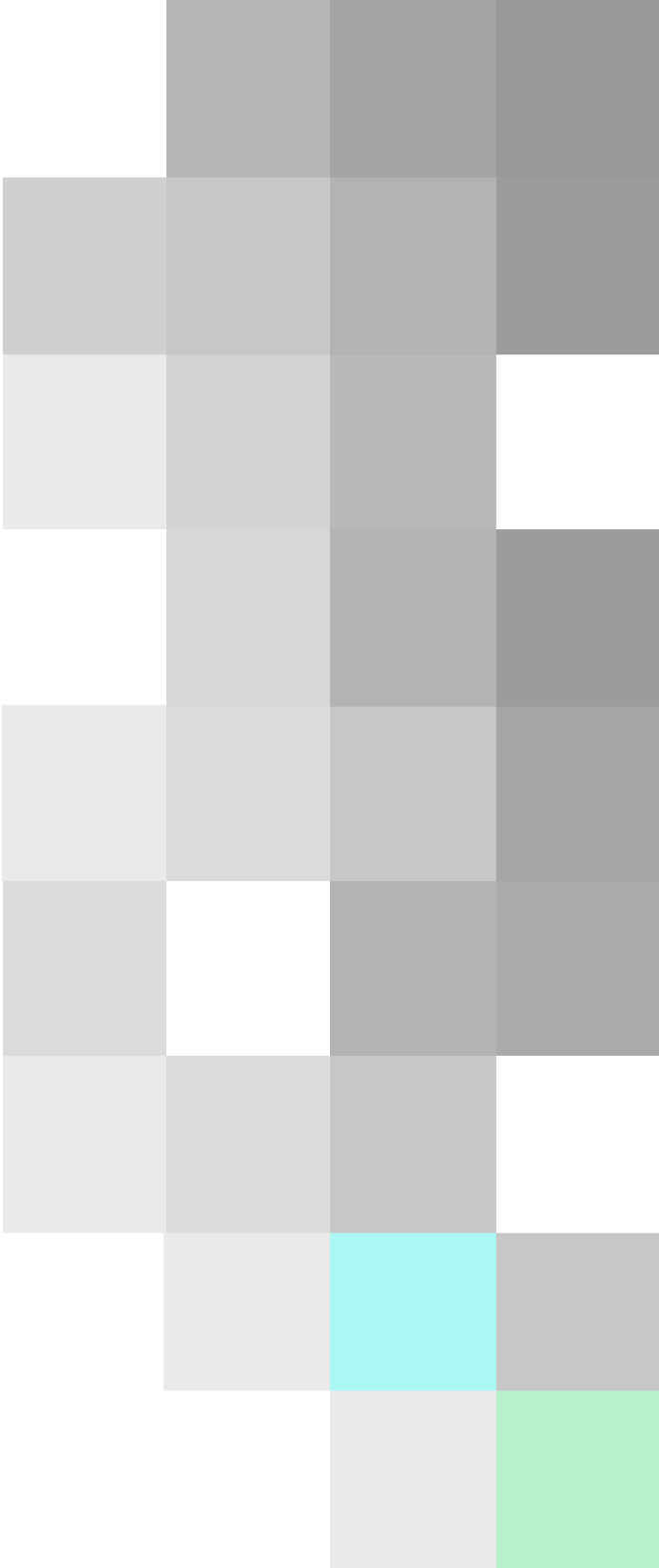 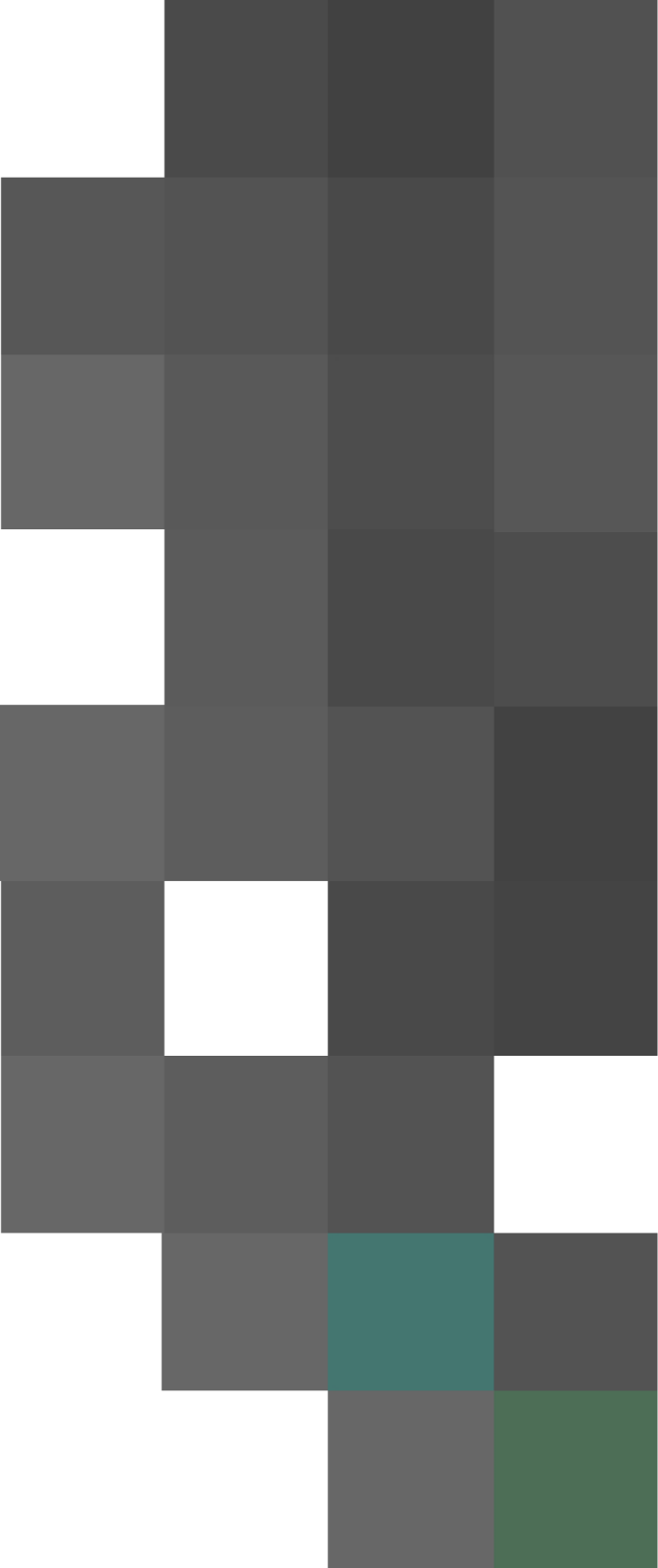 Особенности реализации проекта
Длительность обучения не менее 256 часов, протяженность не менее 9 месяцев
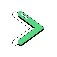 Обязательное участие студентов в  трёх ассесментах по своей программе (входящий, промежуточный, итоговый тест на цифровые компетенции)
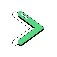 Прохождение стажировки в компании по профилю программы
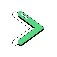 Обучение проходит на безвозмездной основе
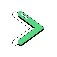 Обучение проходит  онлайн, в цифровой среде, без отрыва от основной учёбы
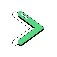 Программы Цифровых кафедр ТГУ 2024
14 программ:

Цифровая юриспруденция 
Цифровой журналист 
Цифровой дизайн 
Менеджер гибкого управления IT-проектами 
Инженер по тестированию ПО
Цифровая химия 
Менеджер цифровой трансформации бизнес-процессов
Аналитик данных 
1С программист
Оператор БПЛА
Web-программист
Цифровое продвижение
Цифровая дидактика 
Искусственный интеллект
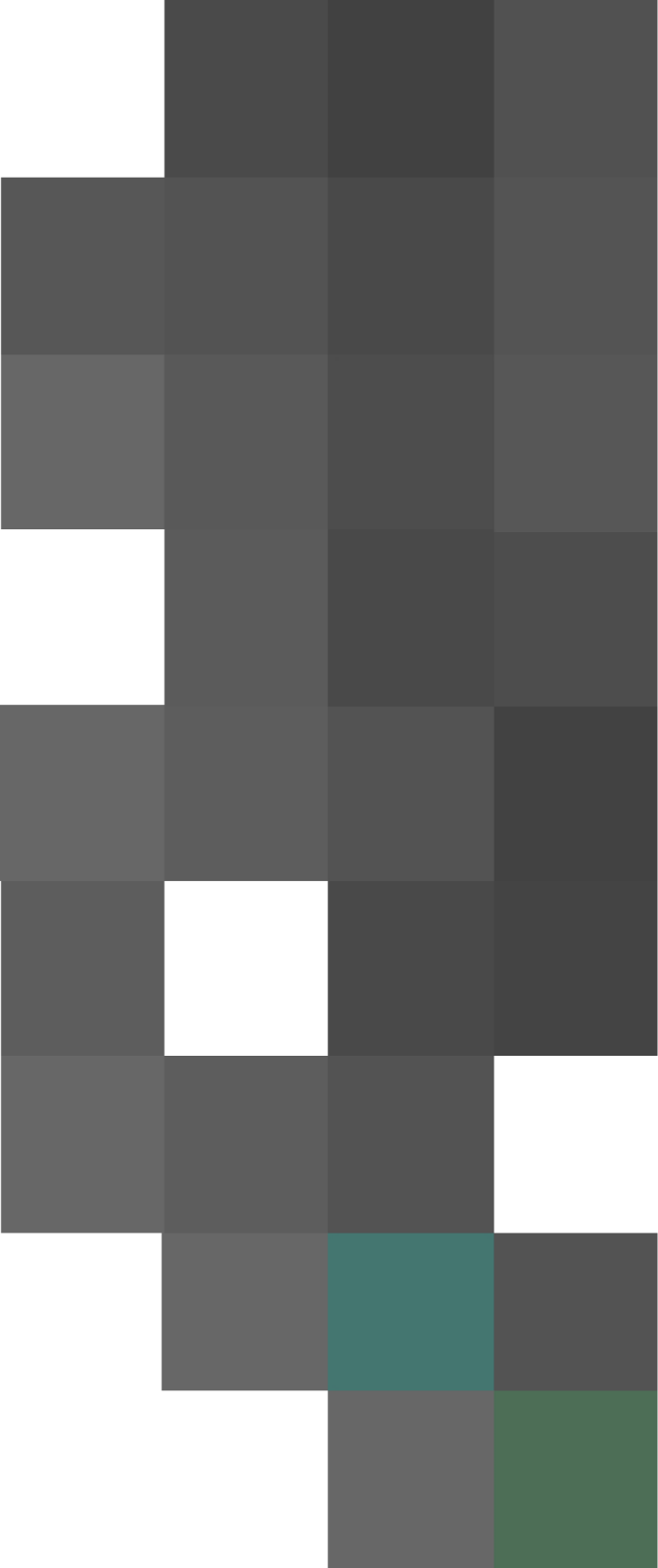 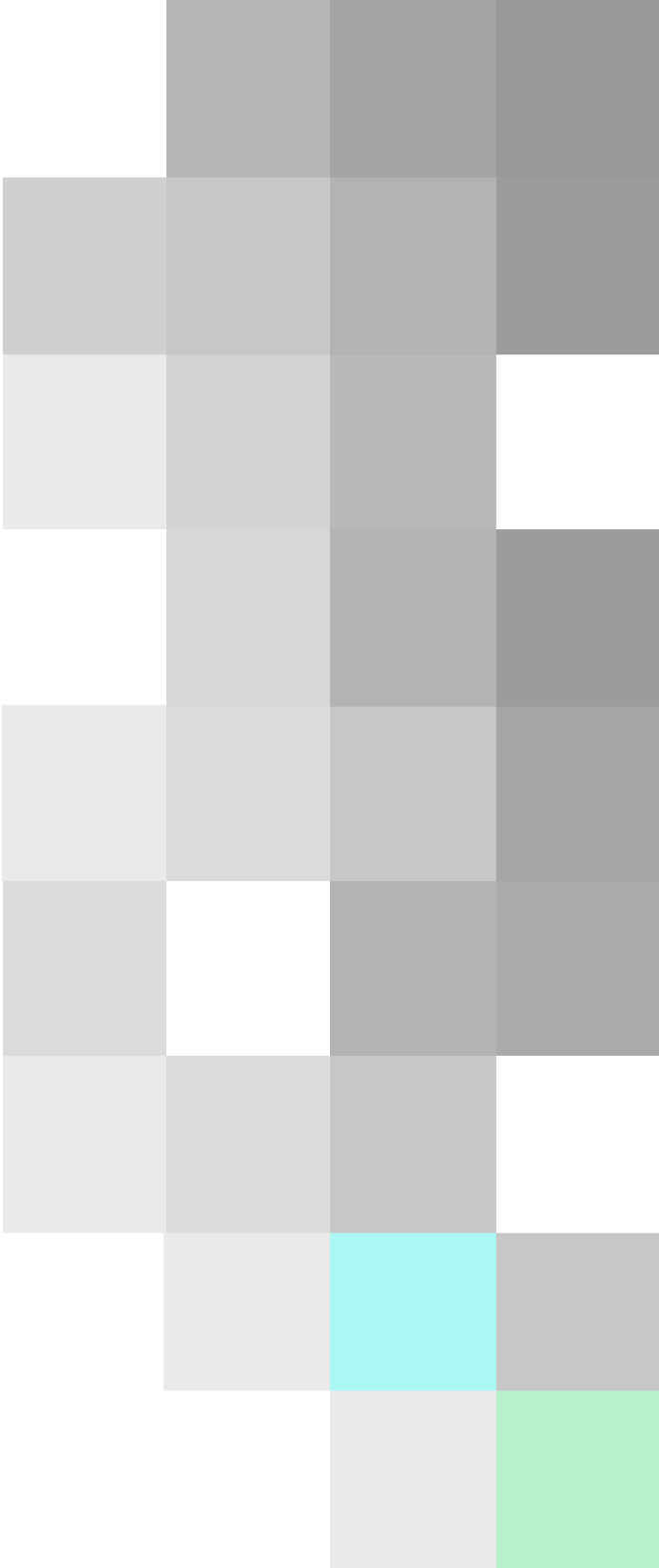 Условия обучения
Кто допускается к обучению?
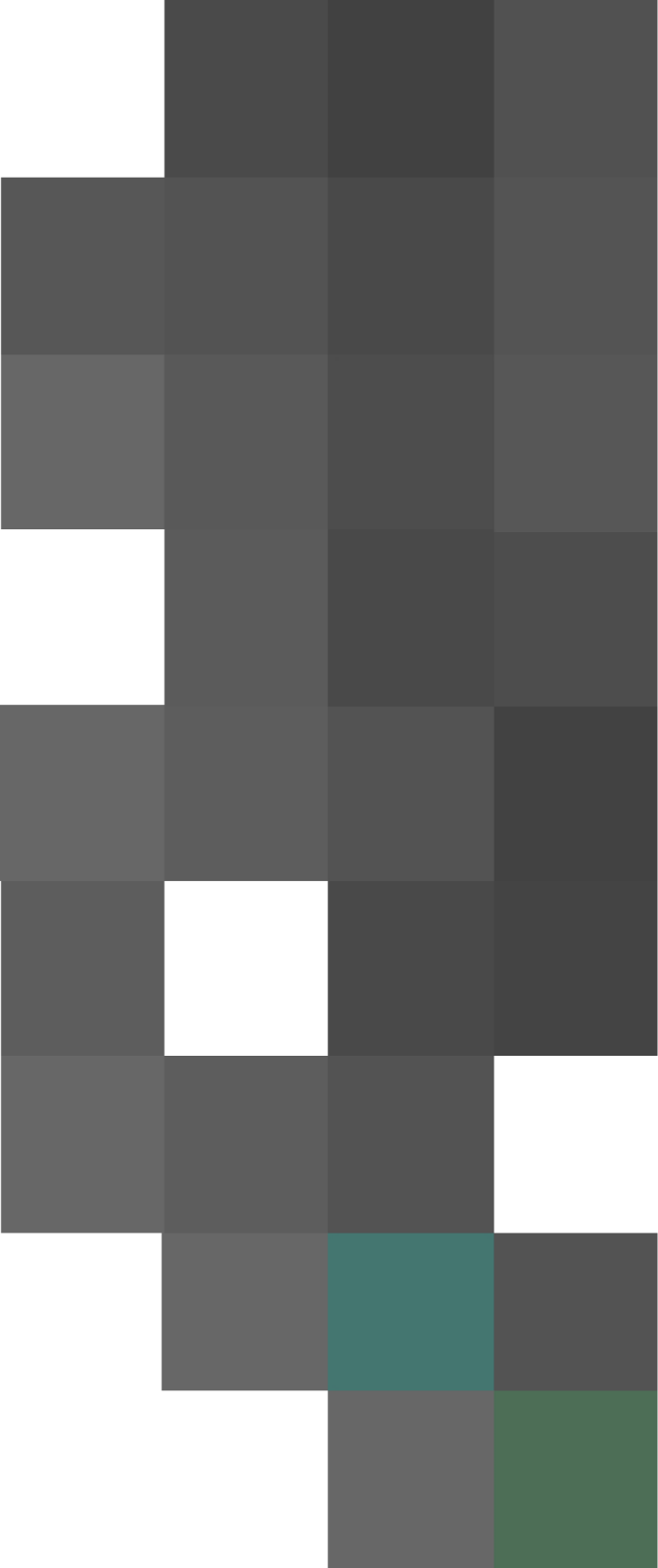 Студенты очной или очно-заочной формы обучения

Обучающиеся в университетах-участниках программы «Приоритет-2030», а также в организациях, не являющихся участниками программы «Приоритет-2030», с которыми университетом-участником программы «Приоритет-2030» заключено соглашение

Текущий уровень образования:
Бакалавриат 2-4-го курса,
Специалитет 3-5-го курса, 
Магистратура
Ординатура
Итоговая аттестация
Стажировка
Таймлайн обучения
Диплом о проф.переподготовке
Зачисление
      Октябрь
Обучение
Октябрь-Декабрь
Обучение
Февраль-Май
Входной ассесмент
               Октябрь
Заключительный ассесмент,итоговая аттестация
                      Май-Июнь
Промежуточный ассесмент
                          Декабрь
Алгоритм поступления и обучения:
Назначение ответственного от вуза за обучение студентов на цифровых кафедрах
Подписание рамочного соглашения об обучении между ТГУ и вузом
Распространение информации о возможности обучения среди студентов
Самостоятельная регистрация студентов на сайте проекта itkaftsu.ru
Информирование студентов о старте обучения, прохождении входного, промежуточного и итогового ассессмента с двух сторон (ТГУ и вуз)
Организацию образовательного процесса полностью берёт на себя ТГУ
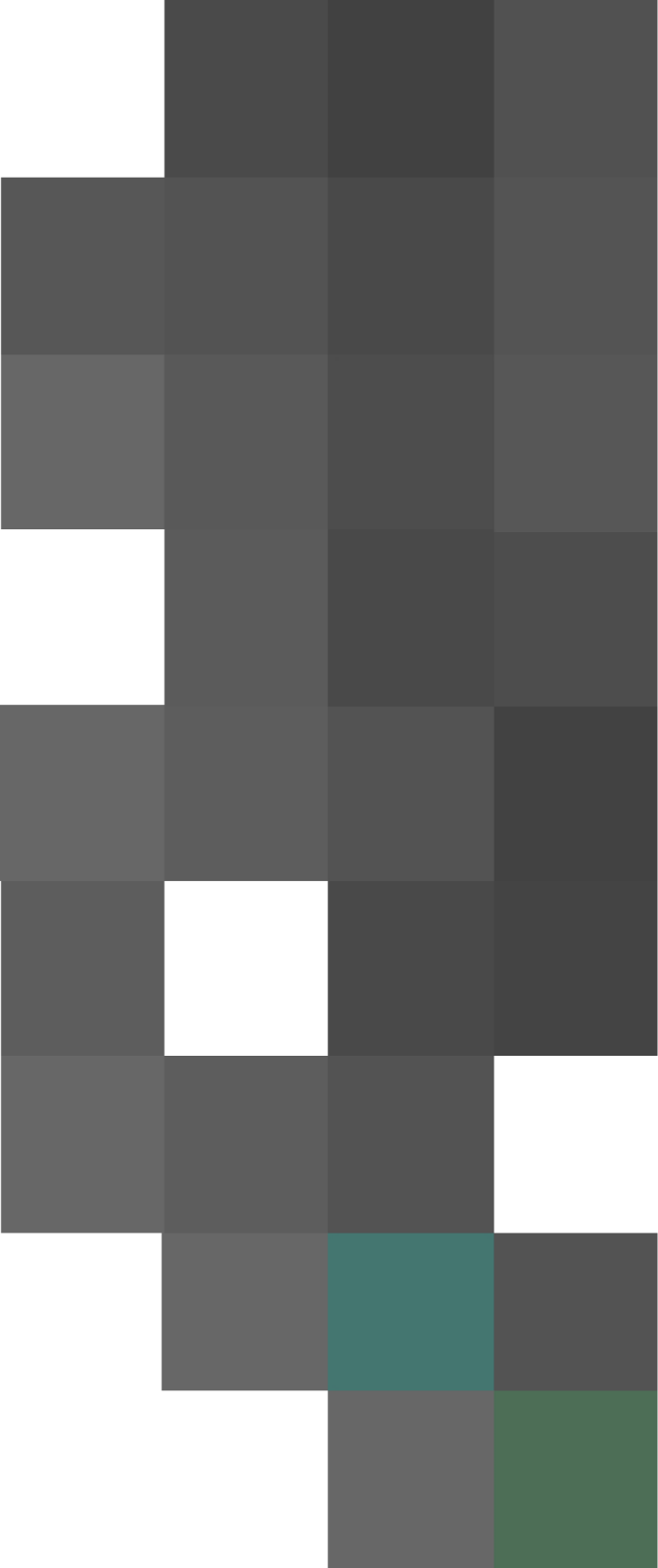 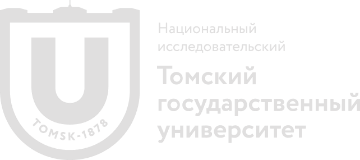 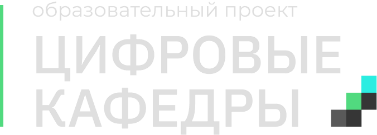 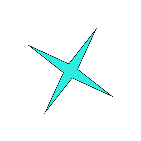 Возможности обучения студентов IT-навыкам в рамках проекта 
«Цифровые кафедры»
Маслова Дарья Александровна,
Директор Центра педагогического дизайна и онлайн-обучения 
Института дистанционного образования
Национального исследовательского Томского государственного университета (ТГУ)
da_maslova@ido.tsu.ru